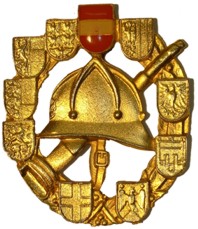 Formulieren und Geben von Befehlen
Beispiel BE 04
Geben Sie der Löschgruppe 1:8 des HLF2 den 
Befehl des Gruppenkommandanten des ersteintreffenden Fahrzeuges!
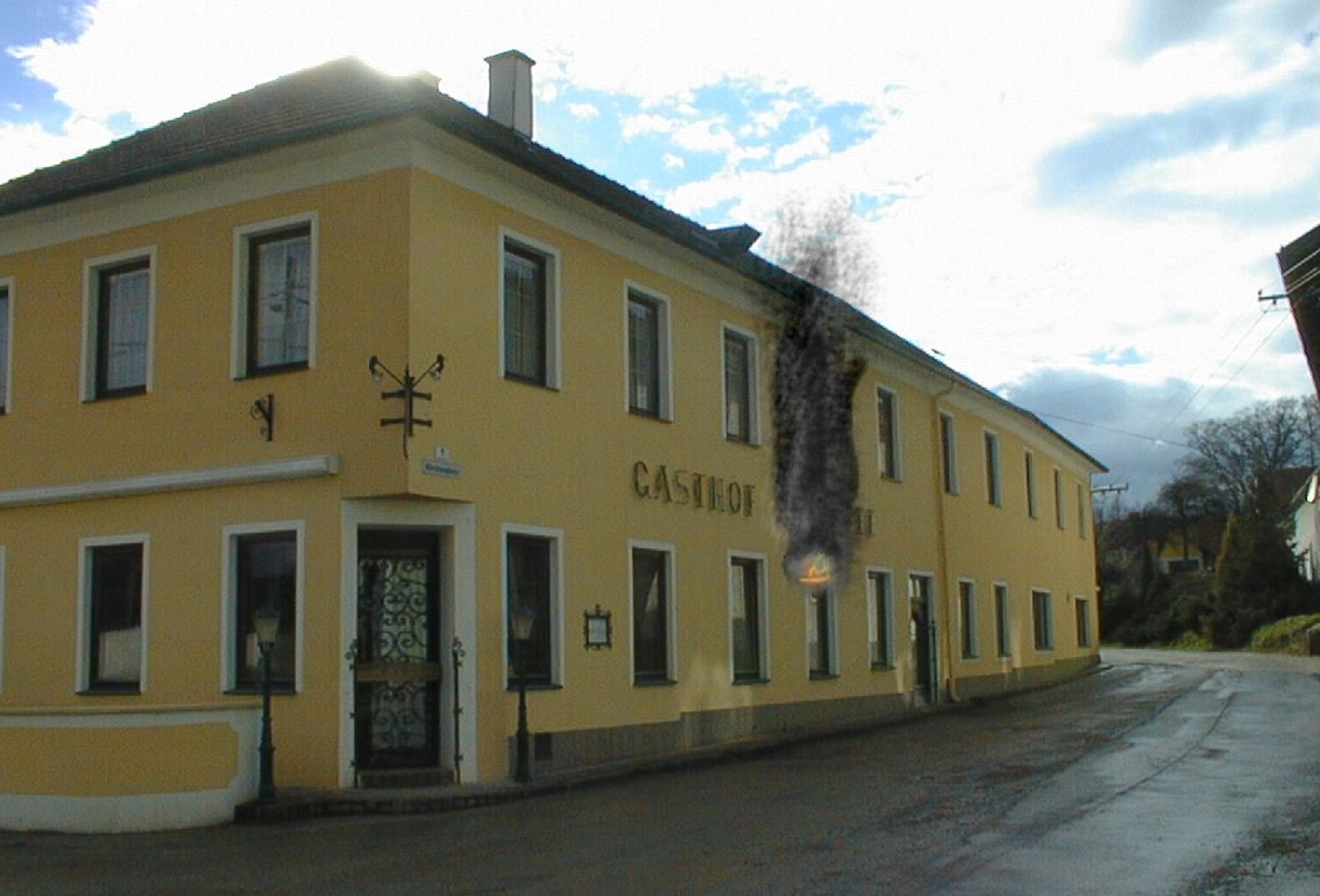 Küchenbrand im Gasthaus
Überflurhydrant 50 m entfernt
Lösung
Geben Sie als Einsatzleiter den Befehl an die GRKDT‘en: HLF2 Stärke 1:8 und KDOF Stärke 1:2
Hinweis: bereits durchgeführte Erstmaß-nahmen: Absicherung d. Verkehrswege, Brandschutz und Verletztenbetreuung
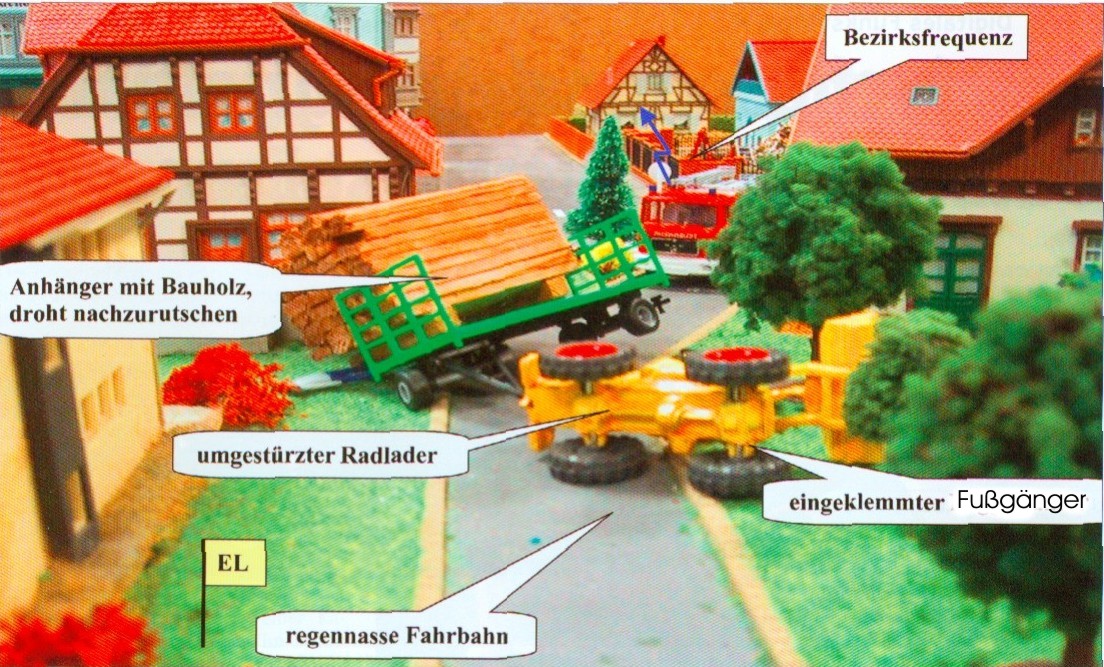 Sprechgruppe…
Eingeklemmter Fußgänger
Ölaustritt
[Speaker Notes: Quelle: Brandaus 2/2008]
Lösung: Befehl an die Gruppenkommandanten
„Wiederholen – Durchführen“